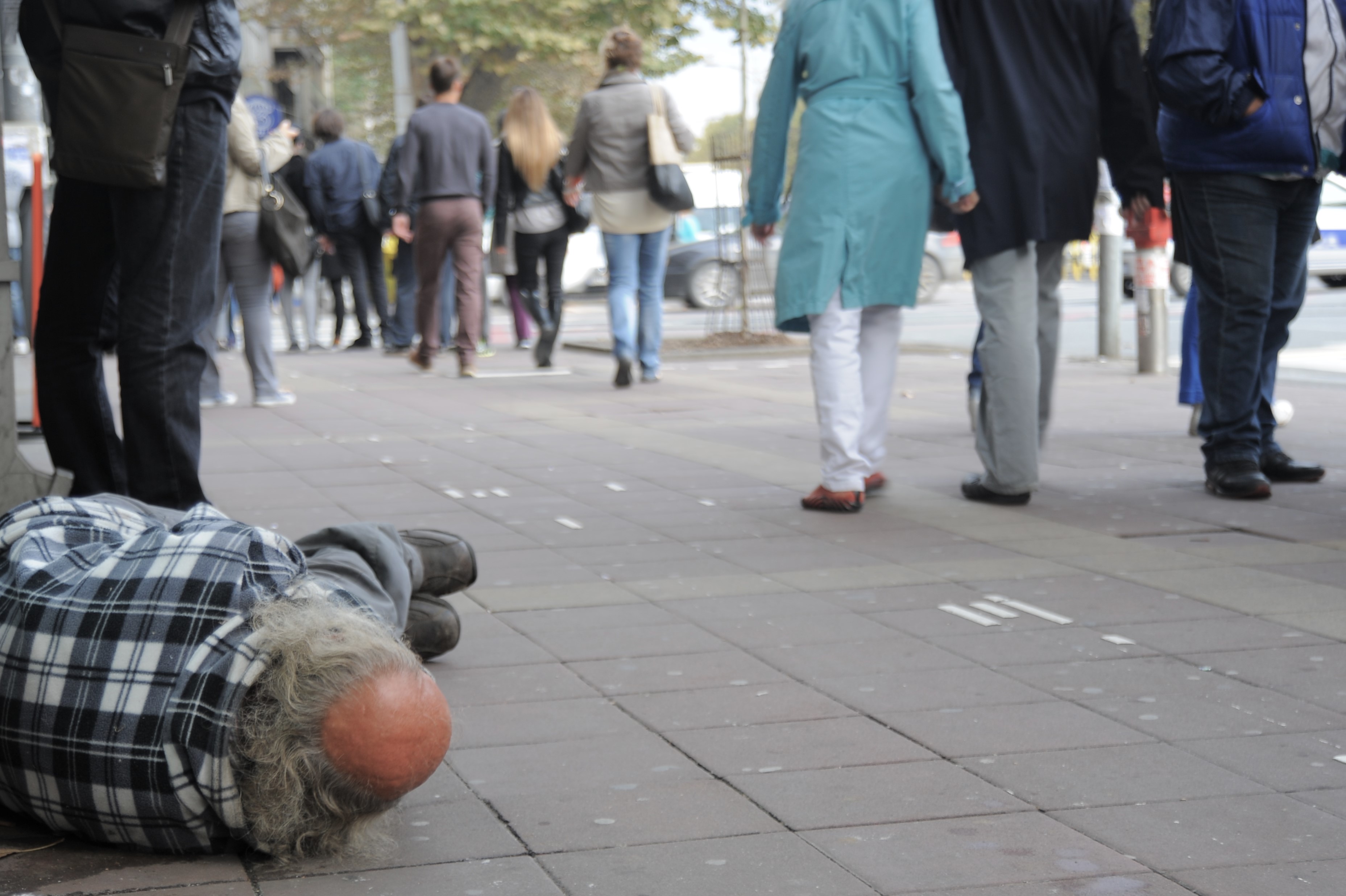 Beskućništvo u Srbiji
mapiranje problema
Uzroci beskućništva
Siromaštvo.
Neadekvatne stambene politike, pravo na adekvatno stanovanje prepušteno tržištu.
Potkapacitiran sistem socijalne zaštite koji ne uspeva da obuhvati sve kojima je potrebna pomoć.
Nedovoljno razvijen sistemski odgovor u oblasti zaštite mentalnog zdravlja. 
Višedecenijsko slabljenje mreža solidarnosti u društvu (prijatelji, porodica, komšiluk, radni kolektivi, sistem socijalne zaštite i dr.)
Razmere problema
Metodologija popisa ne daje tačne podatke, broj osoba u situaciji beskućništva potcenjen: 445 primarnih i 17842 sekundarnih (RZS).
Beskućnici nisu samo ljudi koji žive na ulici – ETHOS tipologija.
Stambena ugroženost: 60% domaćinstava u Srbiji ne može da priušti zakup stana na tržištu (MGSI).
Nedovoljno podatka → nedostatak javnih politika (nalaz Specijalne izvestiteljke UN za adekvatno stanovanje; MGSI).
Uskraćena prava – pristup ličnim dokumentima
Zakon o prebivalištu i boravištu građana – prijava na adresi CSR. 
Terenska provera nije realan zahtev.
Centar nema pravo da odbije zahtev (Odluka Ustavnog suda 640/2019).
Neusglašenost evidencije CSR i PU.
Često diskriminatorna i mesecima duga procedura.
Uskraćeno pravo pristupa socijalnoj zaštiti, zdravstvenoj zaštiti, pravo na rad,  biračko pravo i dr.
Uskraćena prava – smeštaj i stanovanje
Otvaranje noćnog centra u Beogradu dobar korak napred. 
Prihvatilište u Beogradu – privremeni smeštaj, otežan pristup.
U Srbiji oko 13-16 pihvatilišta nedovoljnog kapaciteta (MGSI).
Fond socijalnih stanova nedovoljan, socijalno stanovanje nepriuštivo, na snazi „porez na siromaštvo“ (preporuke Komiteta UN za ESKP).
Uskraćena prava – mentalno zdravlje
44% osoba koje se nalaze u situaciji primarnog beskućništva imaju probleme sa mentalnim zdravljem (RZS).
Otežan pristup zdravstvenoj zaštiti, uključujući usluge zaštite mentalnog zdravlja.
Pristup Prihvatilištu uslovljen psihijatrijskom procenom pogodnosti osobe za kolektivni smeštaj i uskraćen osobama po okončanju produženog lečenja u KPB „dr Laza Lazarević“.
Nisu prepoznati kao posebna ugrožena grupa ili kategorija osiguranika iako su u stanju ekstremne deprivacije.
Predloženi koraci napred
Utvrđivanje adekvatne metodologije za popis osoba u situaciji beskućništva.
Prepoznati ljude u situaciji beskućništva kao posebno ugroženu društvenu grupu i tome prilagoditi usluge socijalne zaštite – višestruka ranjivost.
Olakšati pristup ličnim dokumentima uz doslednu primenu Zakona o prebivalištu i boravištu građana.
Uvesti pristupačne noćne i dnevne centre kao standardizovanu uslugu socijalne zaštite, povećati kapacitete postojećih.
Edukacija i senzibilzacija radnika javnog i civilnog sektora za rad sa osobama u situaciji beskućništva (terenski rad i mulidisciplinarni pristup).
Povećati fond priuštivih socijalnih stanova.
Uključiti osobe u situaciji beskućništva u društveni dijalog.
Sistemsko rešavanje problema koje prevazilazi „charity“ model.